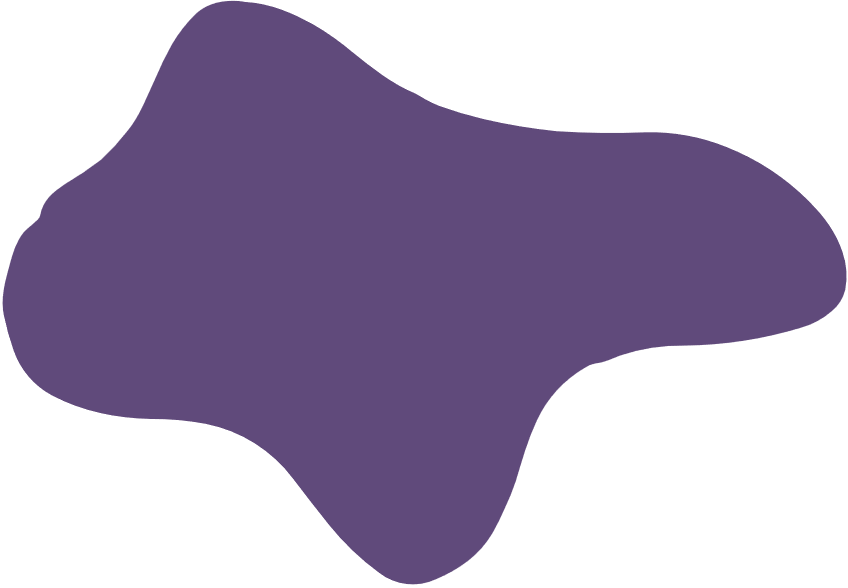 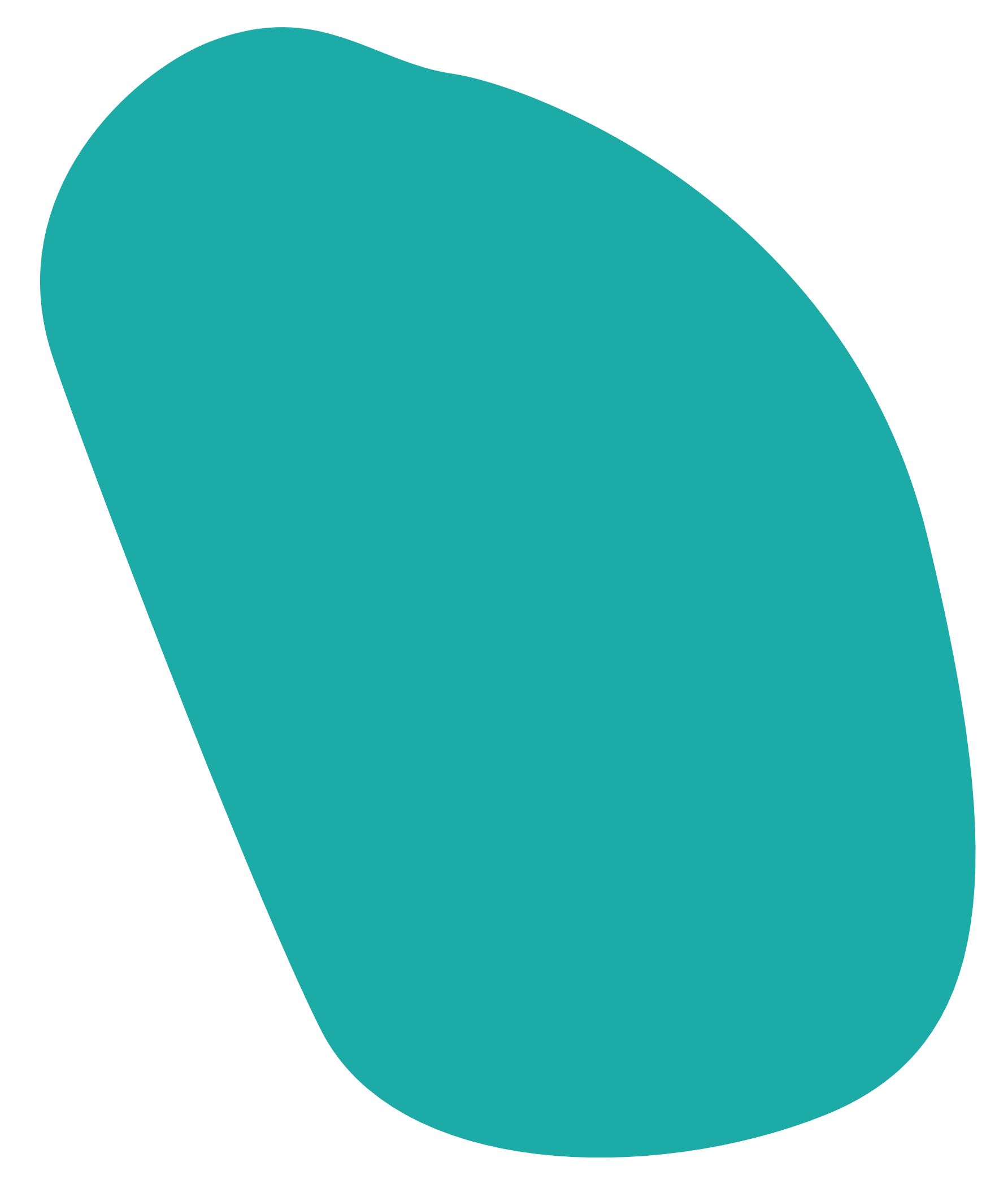 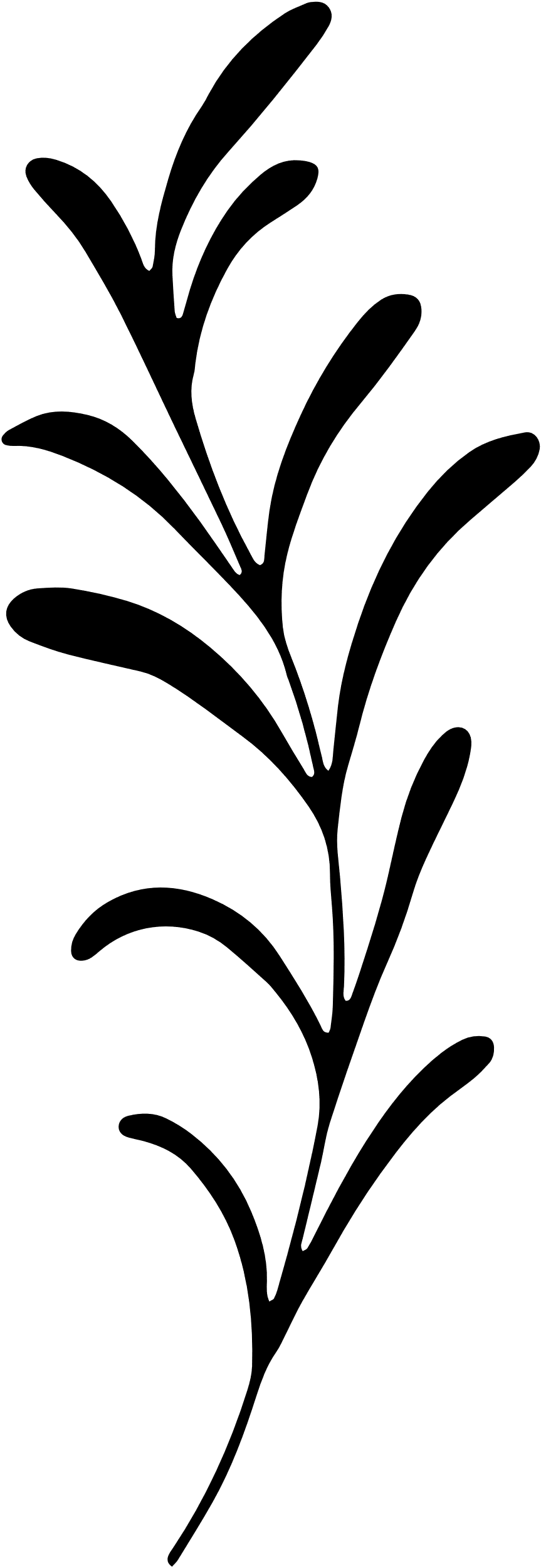 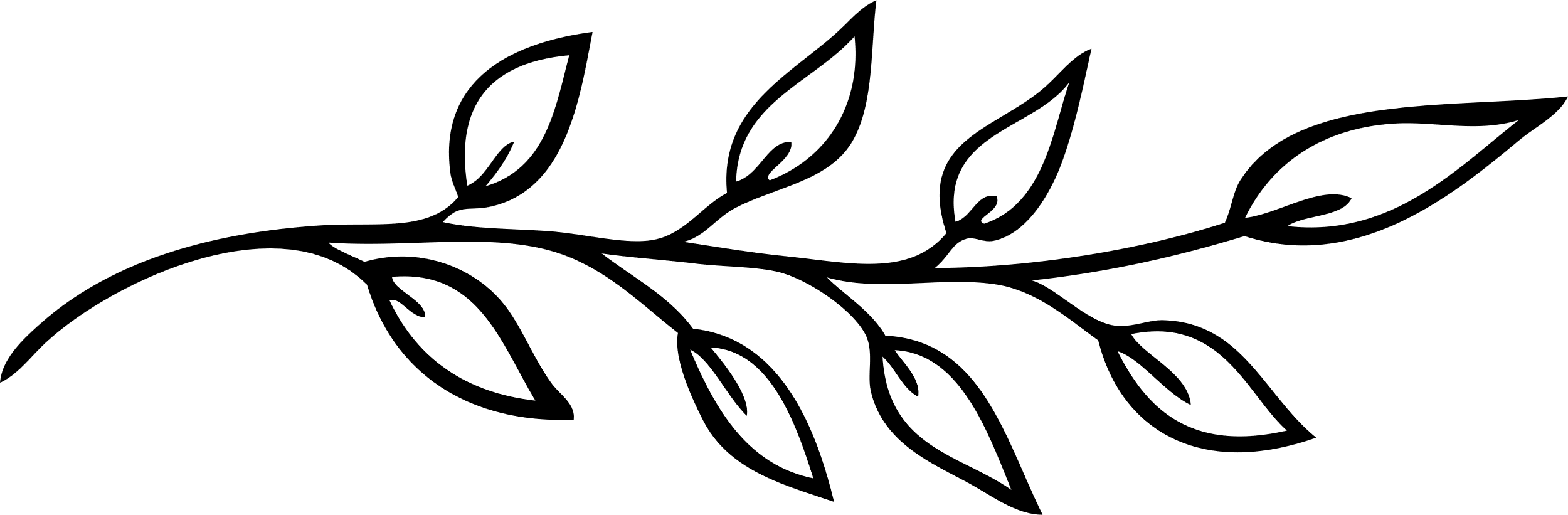 ‘You mean- not like ELSA?’ 
Responding to Children and Young People’s emotional needs 
through Therapeutic Active Listening Assistants
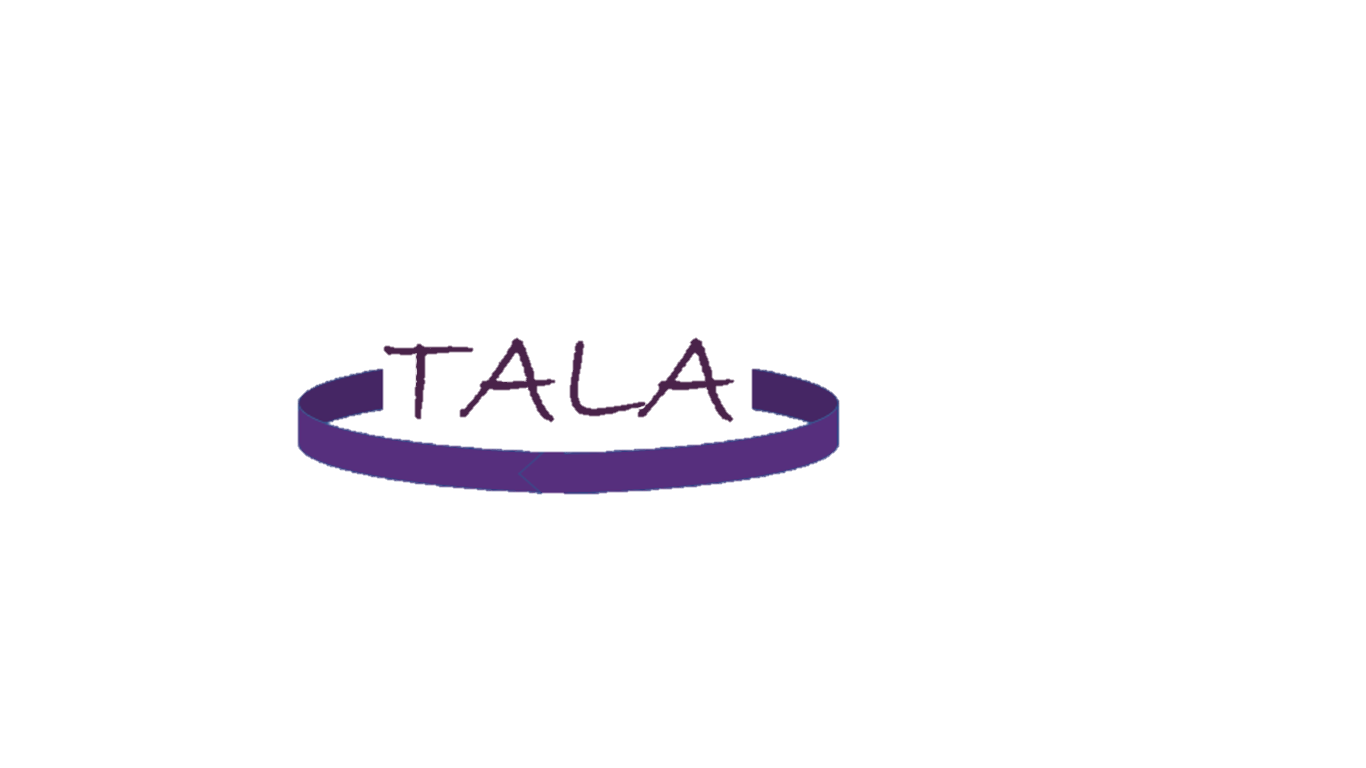 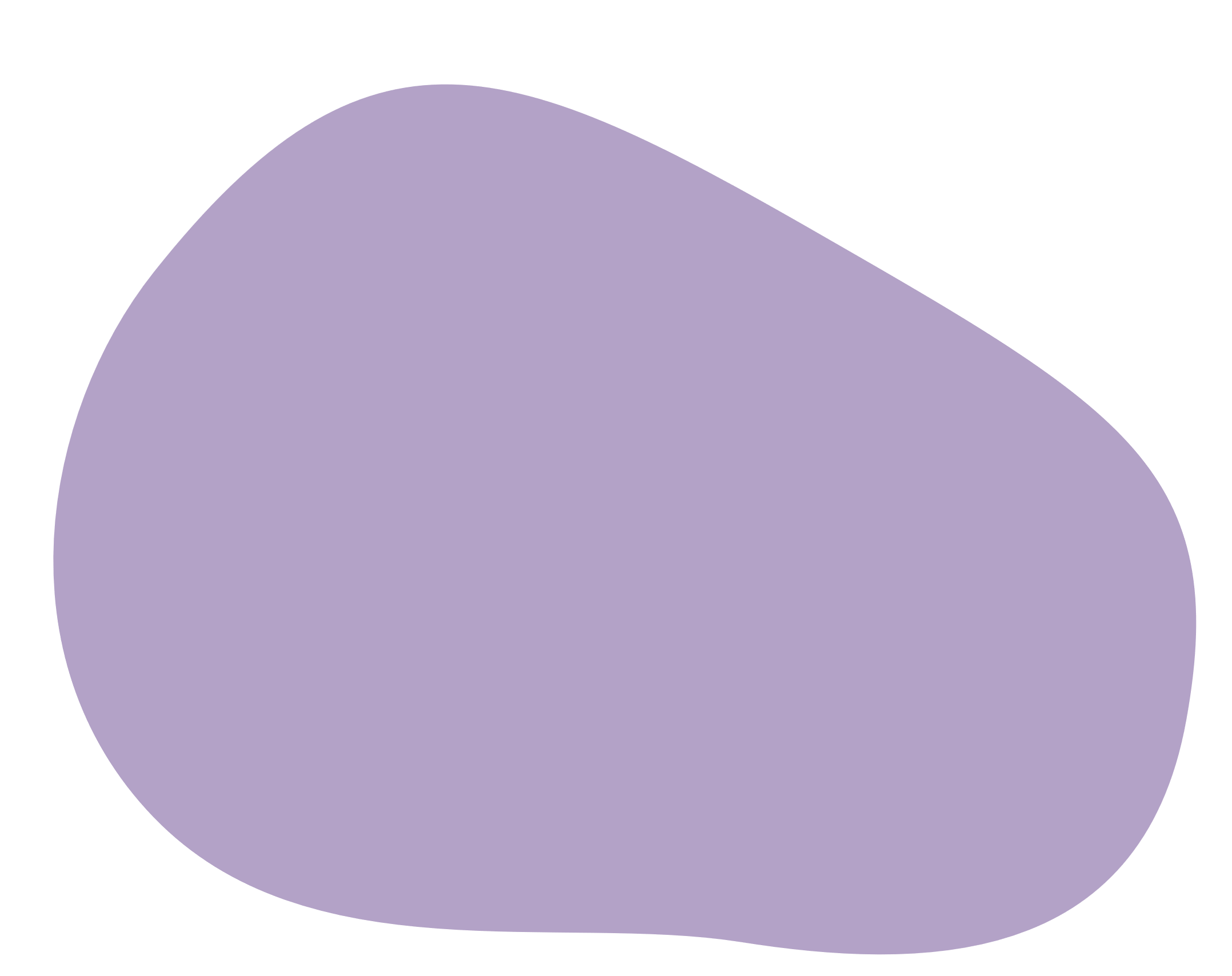 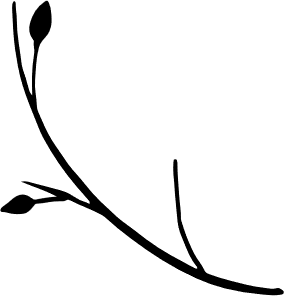 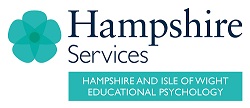 Dr Anna Doedens-Plant
Outline for Today
The history and the psychology
TALA sessions
Delivery
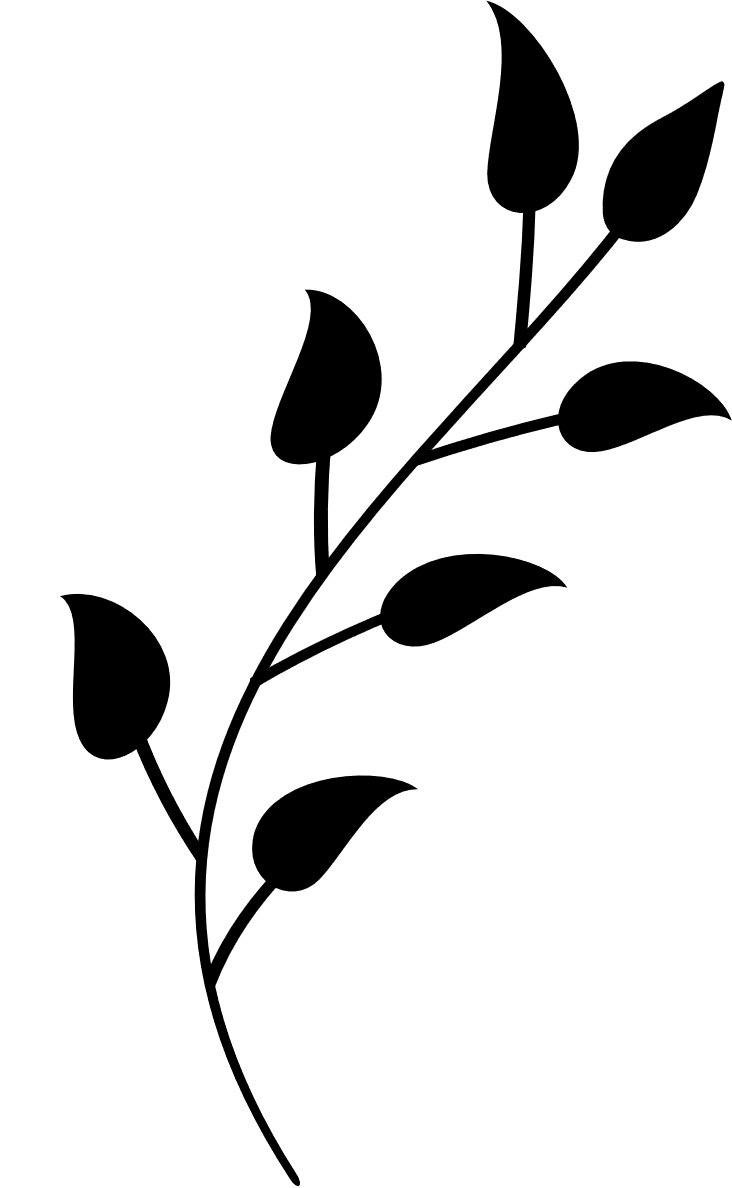 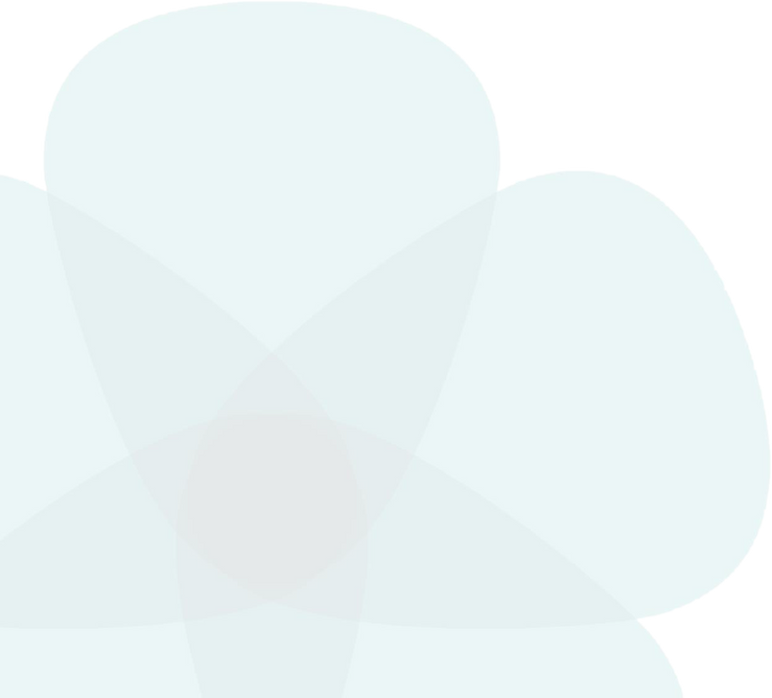 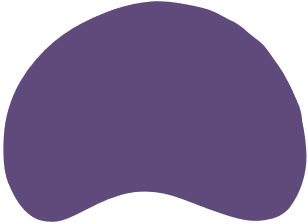 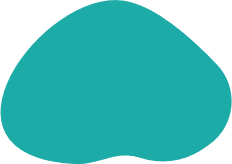 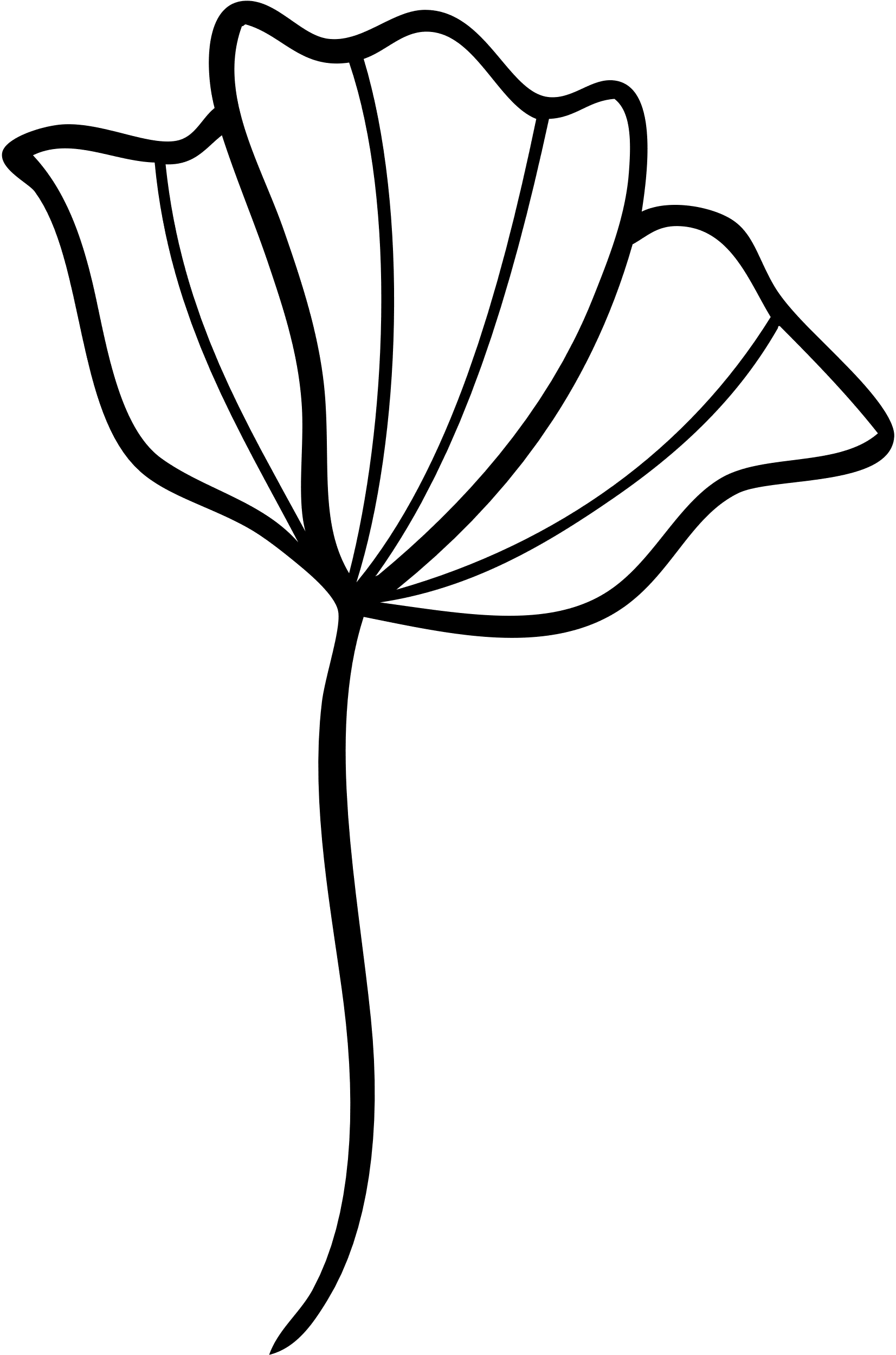 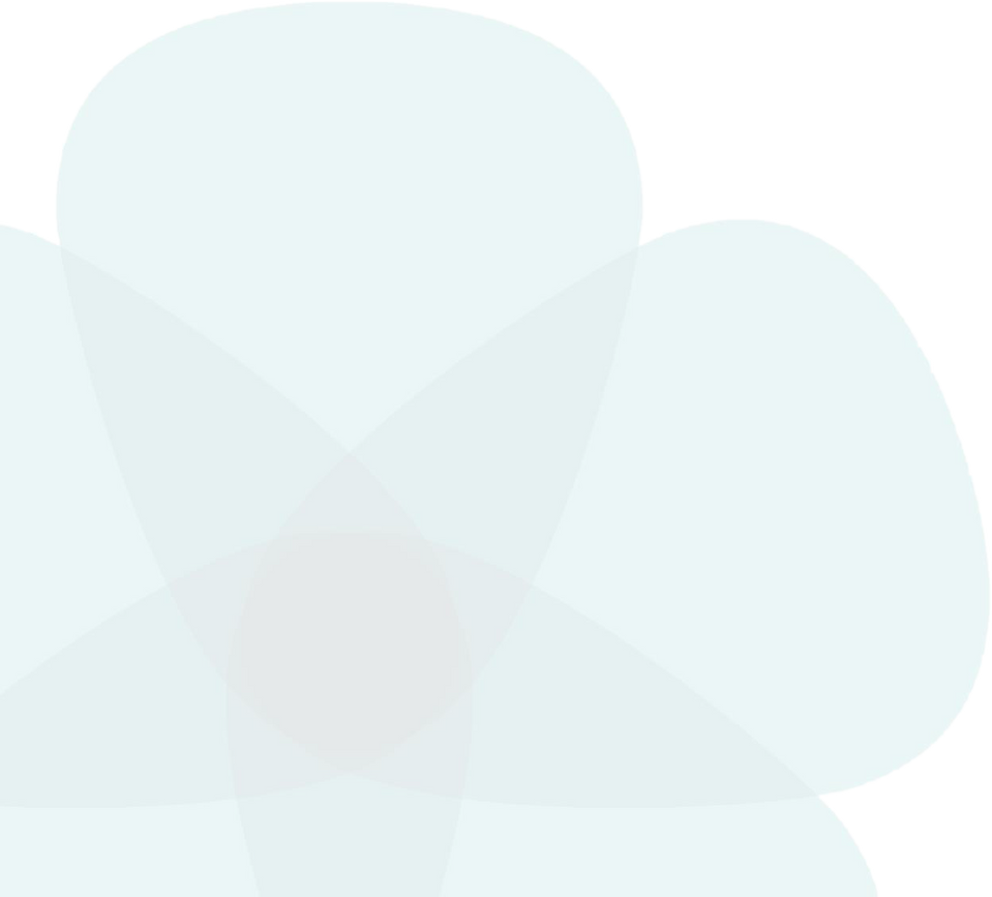 The history…
Developed in Hampshire in the 1990’s
Targeted at school leaders, to be able to respond with systemic empathy and understanding, to prevent exclusions
Training trialled throughout the county, then rolled out more widely
… and the psychology
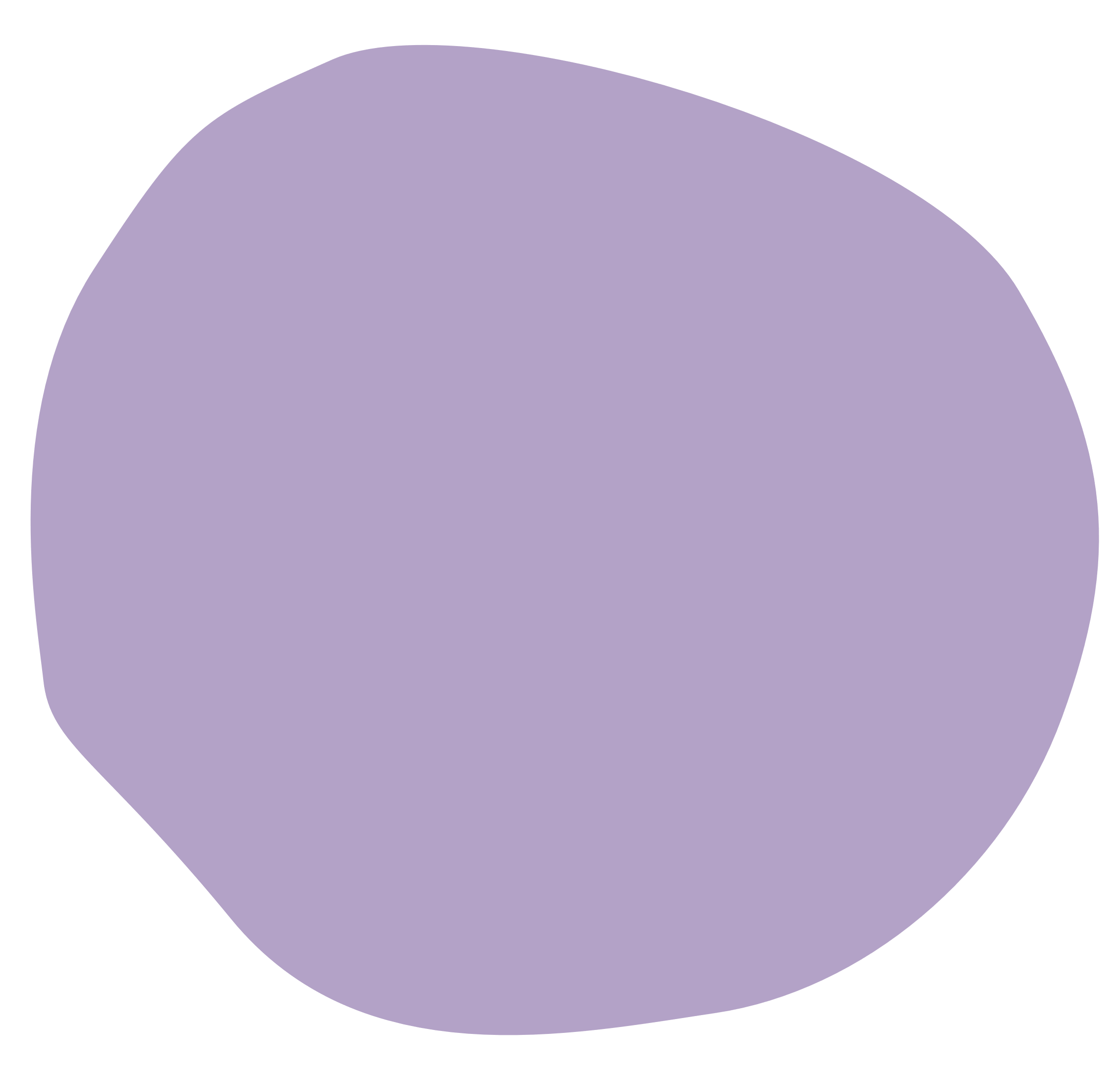 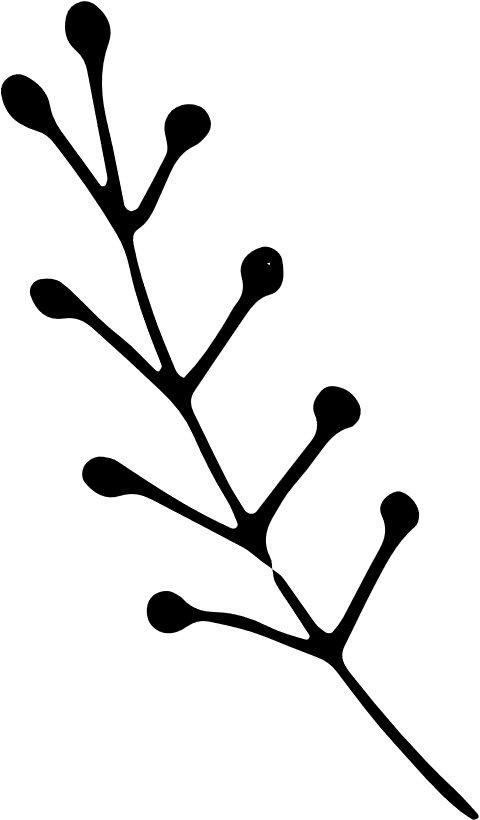 Humanistic psychology
Integrative arts psychotherapy
Gestalt child psychotherapy
Transactional analysis
Cognitive Behavioural Therapy
Solution-focused approaches
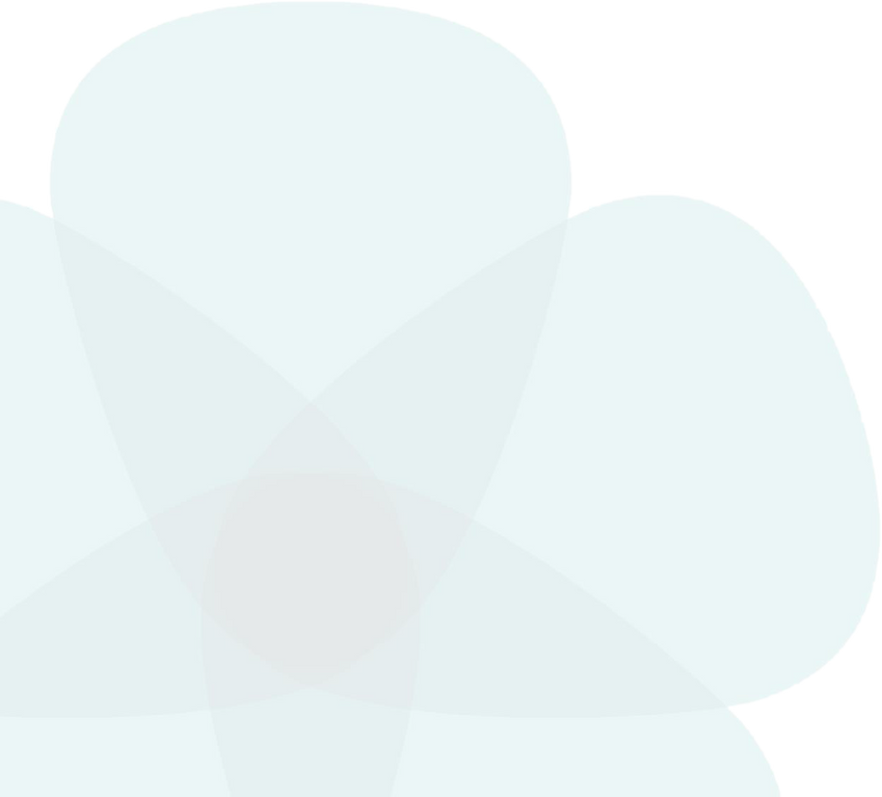 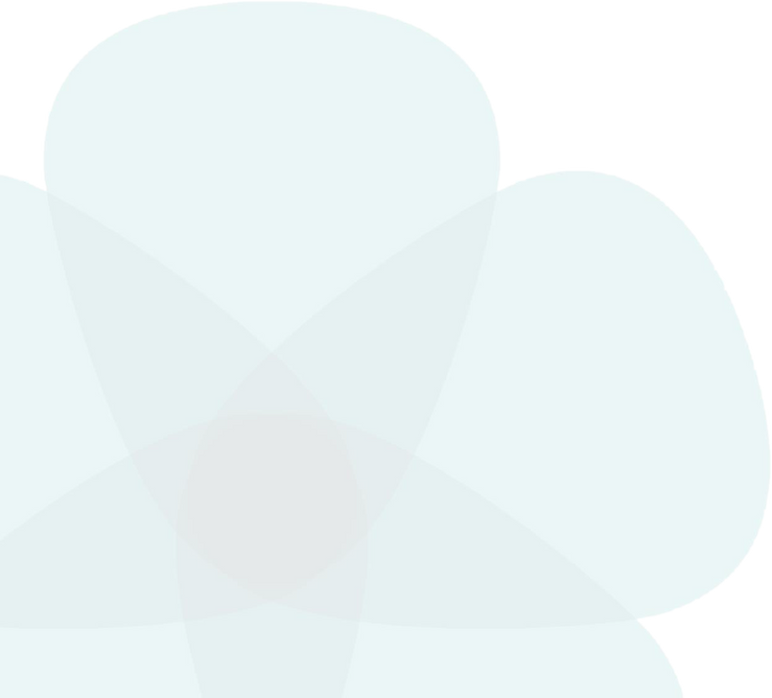 TALA sessions-practicalities
Once a week for 30-40 minutes
One-to-one
Confidential space
Talking/listening, and working with creative materials
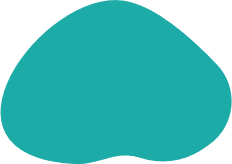 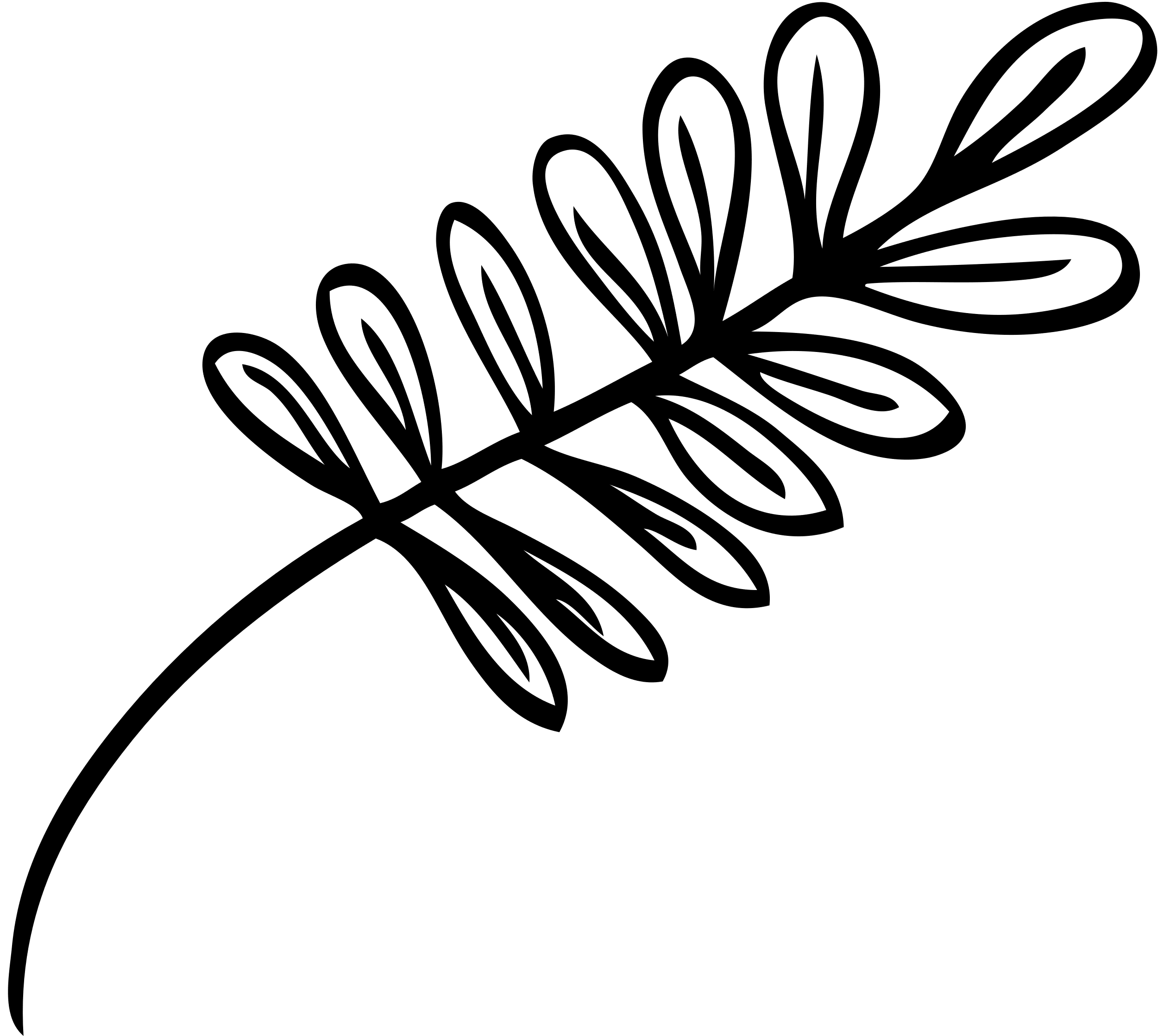 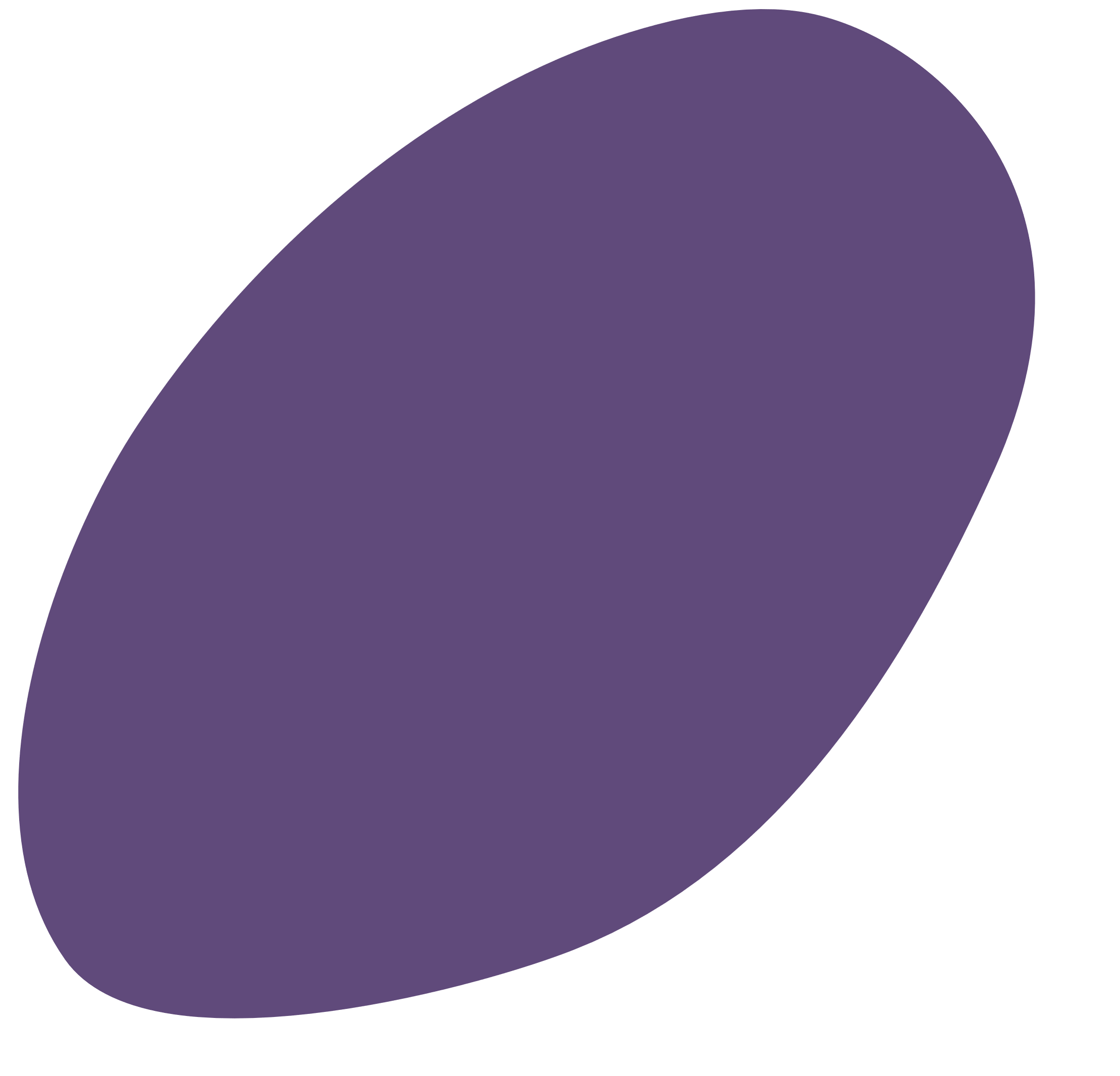 Tala sessions- skills
Establishing rapport
Being fully present
Being comfortable with silence
Reflecting back & summarising
Facilitating exploration & communication
Challenging unhelpful beliefs
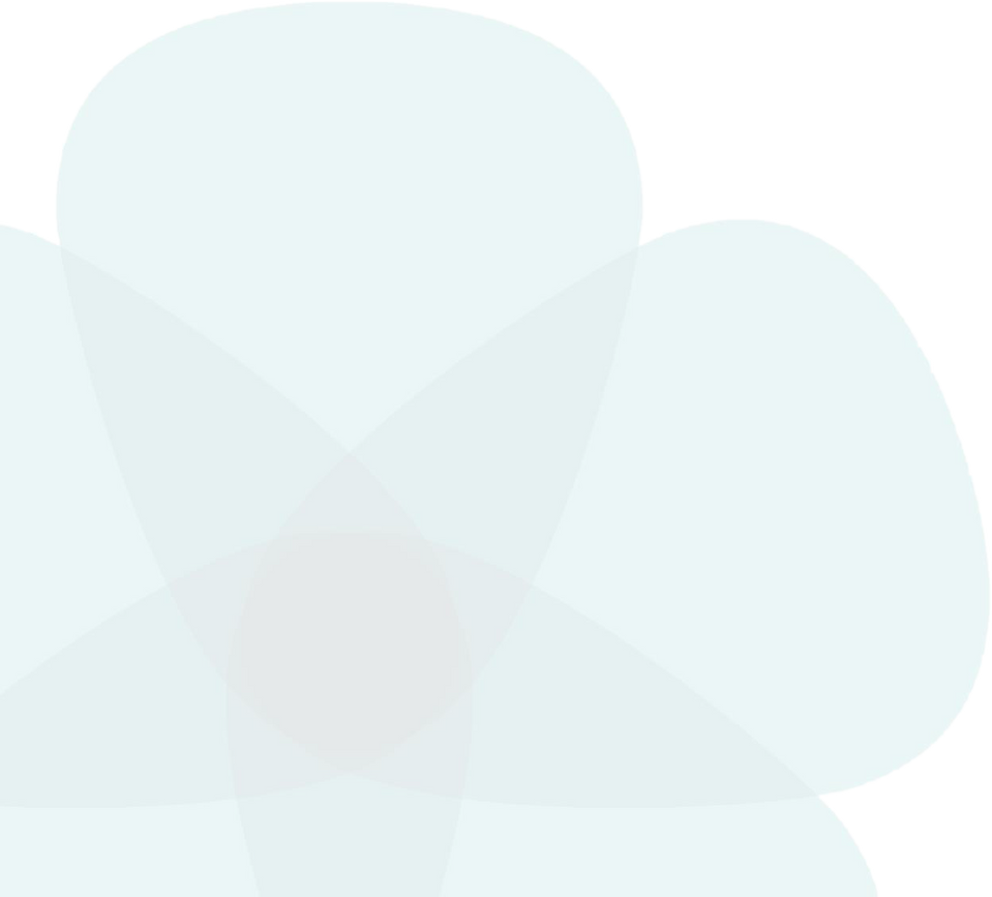 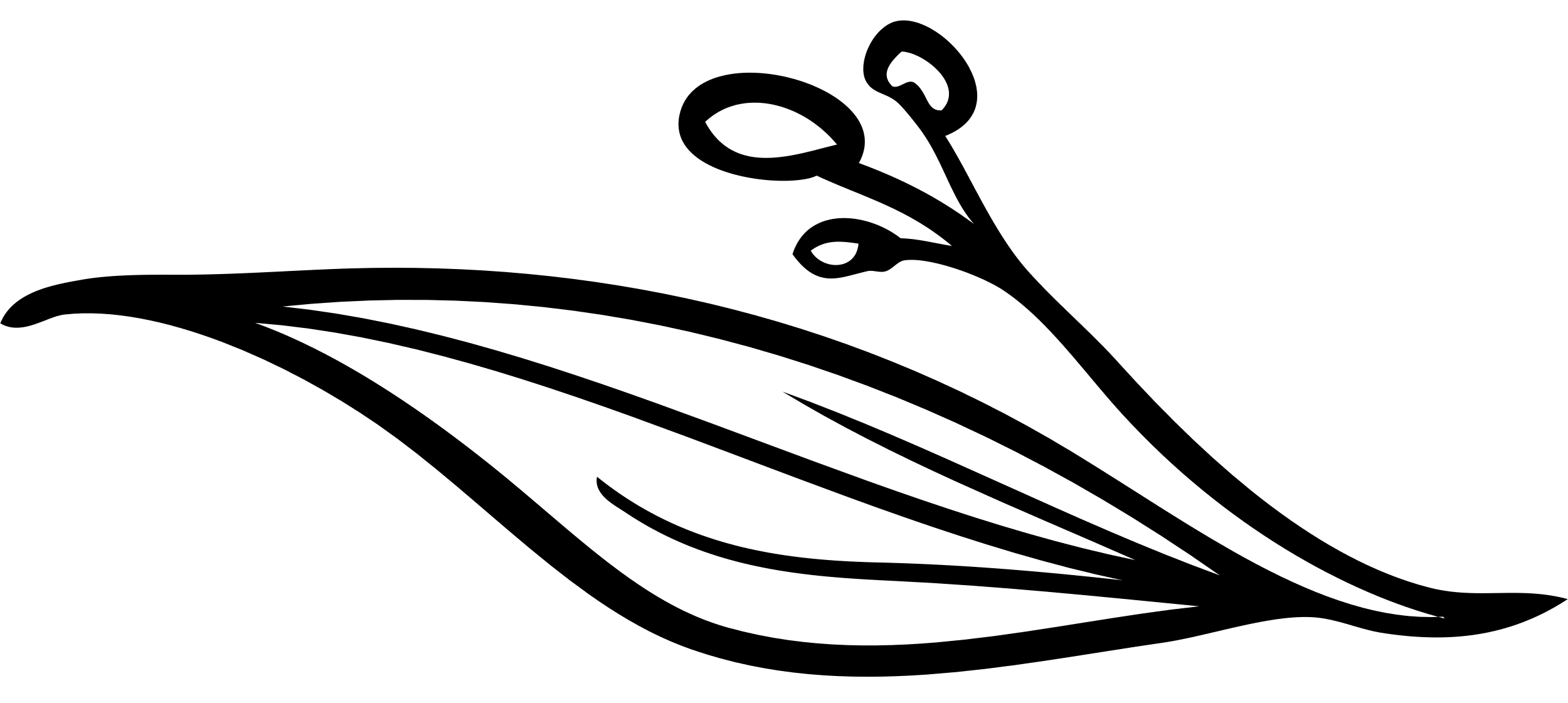 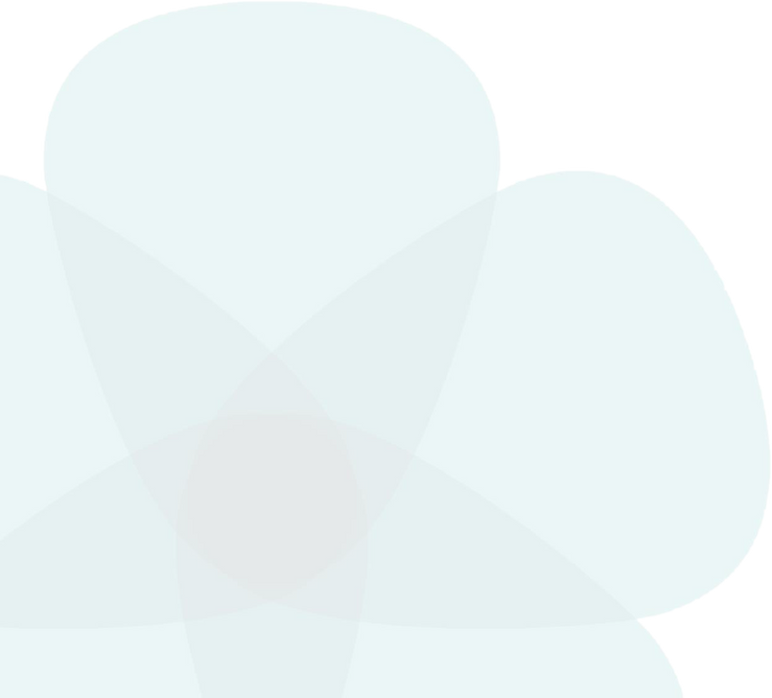 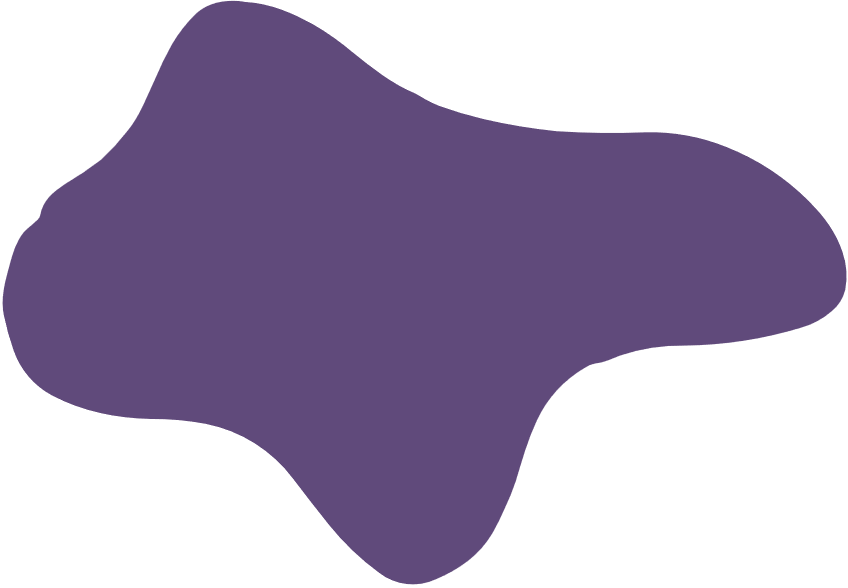 TALA Sessions- philosophy
Power, Threat, Meaning Framework
 (Johnstone, L. & Boyle, M. 2018)
What has happened to you?
How did it affect you?
What sense did you make of it?
What did you have to do to survive?
What are your strengths?
What is your story?
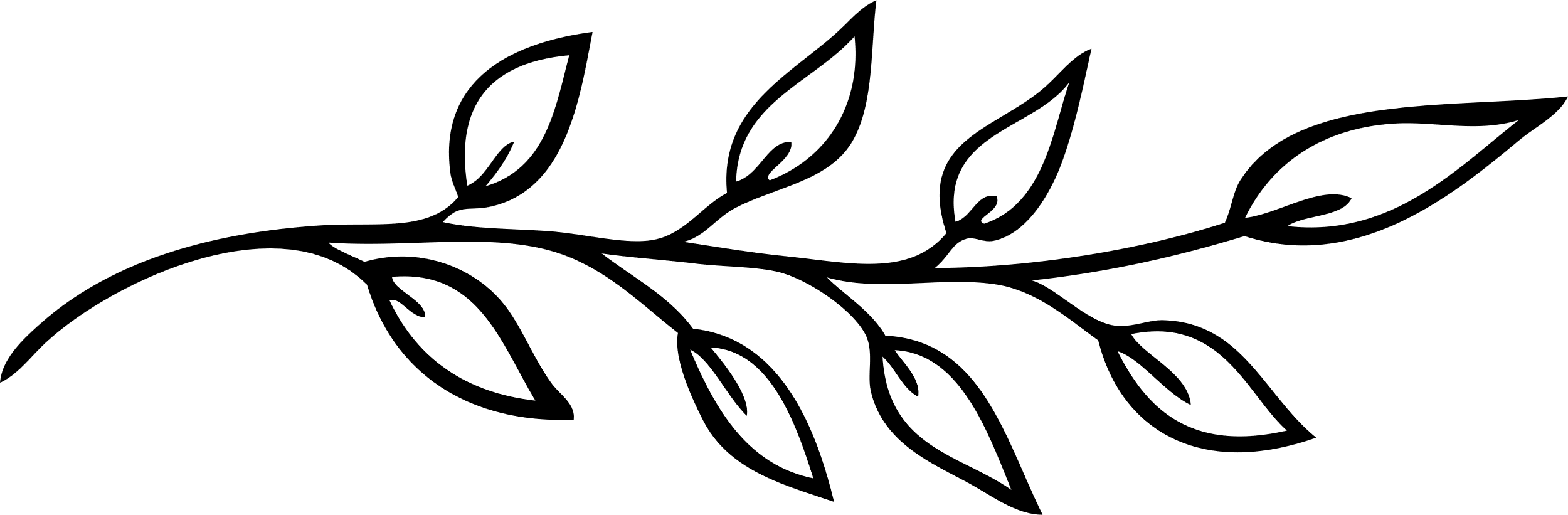 Delivery
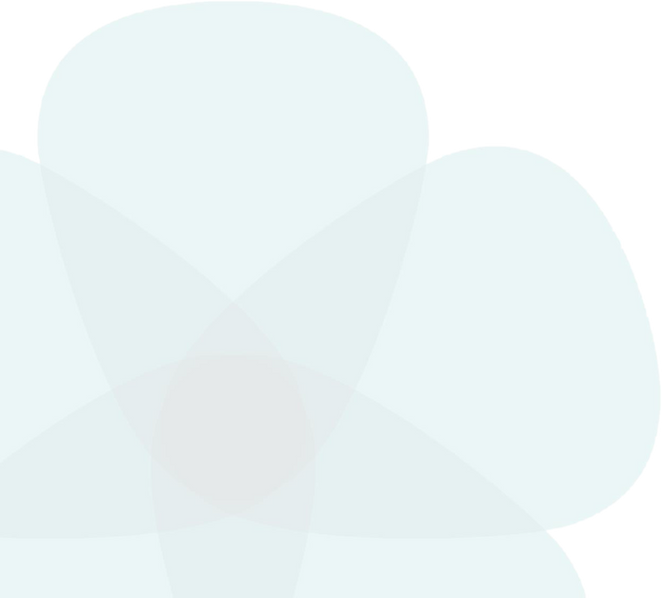 TALA team of Educational Psychologists and psychotherapists/counsellors
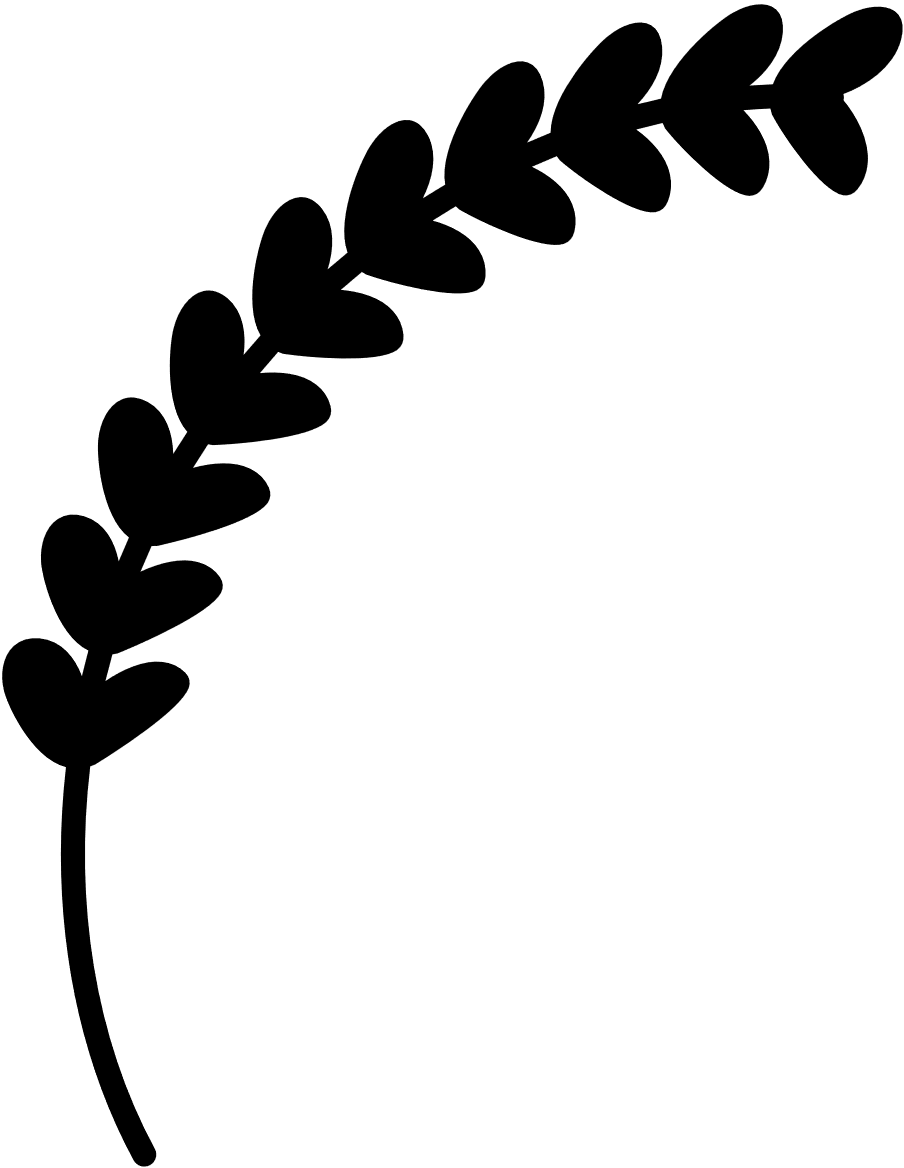 3-day training, experiential learning
Supervision in groups, every half term
Supervision of TALA supervisors
Annual conference- 22 March 2023
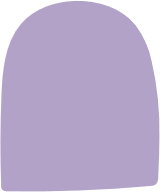 Delivery: TALA vs ELSA
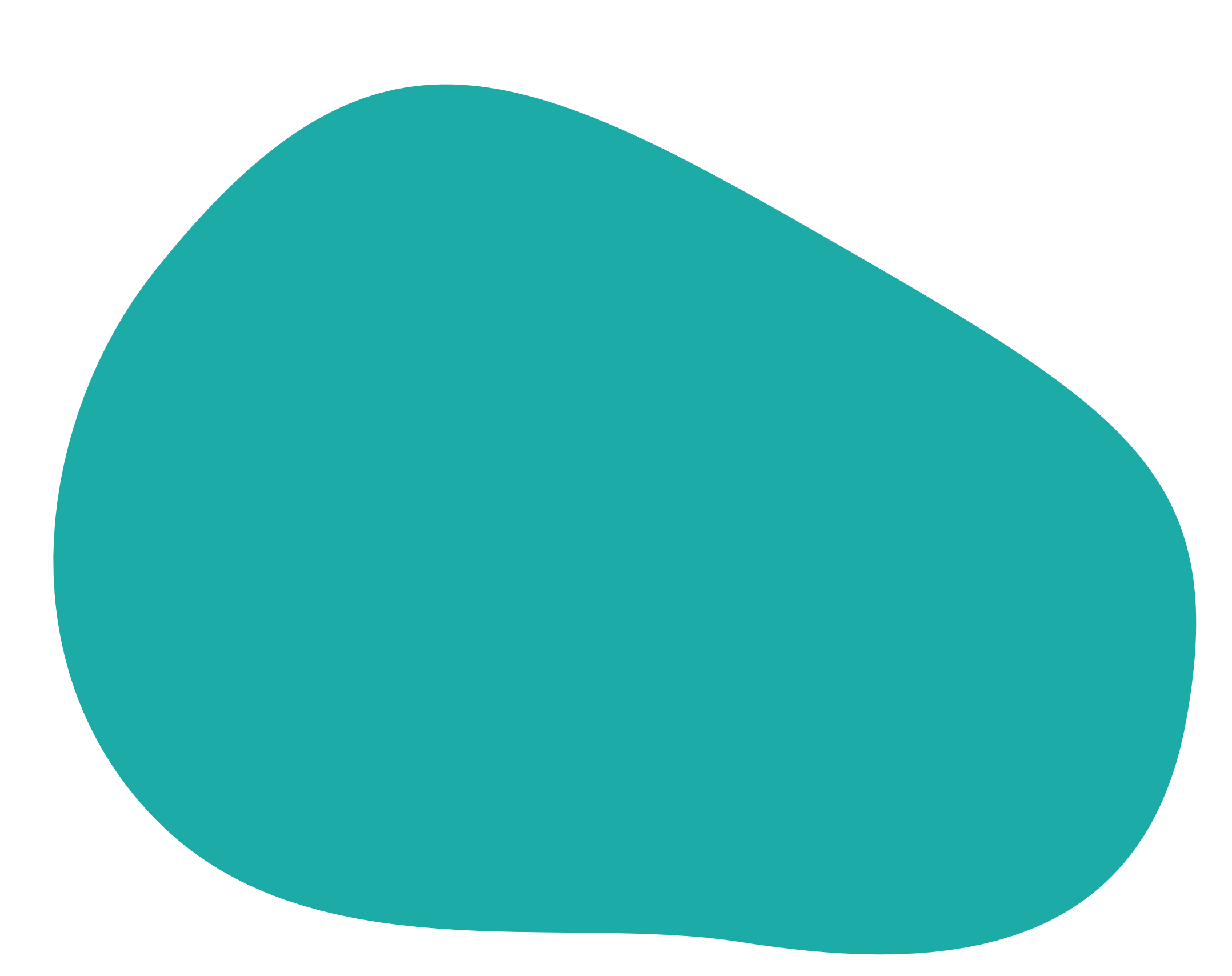 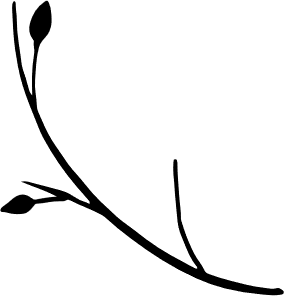 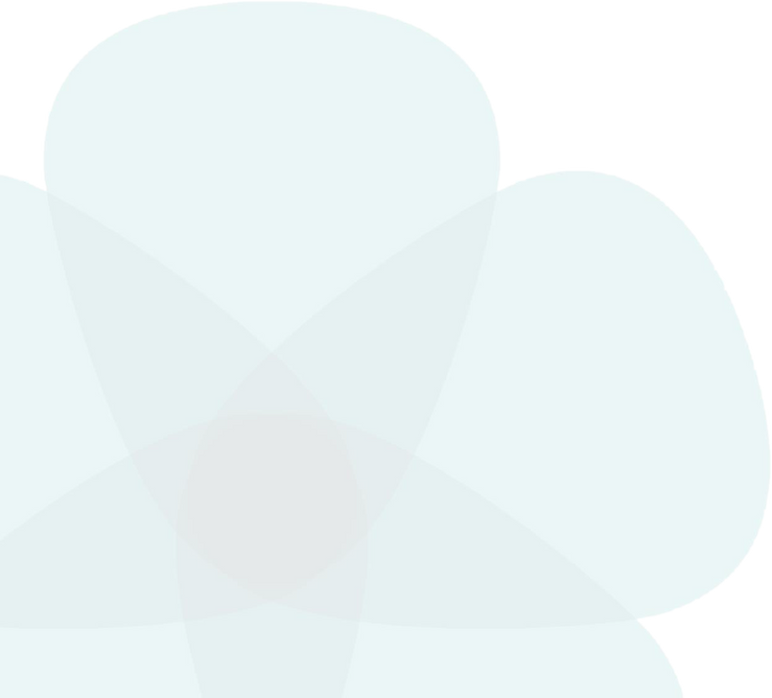 Delivery: TALA vs ELSA
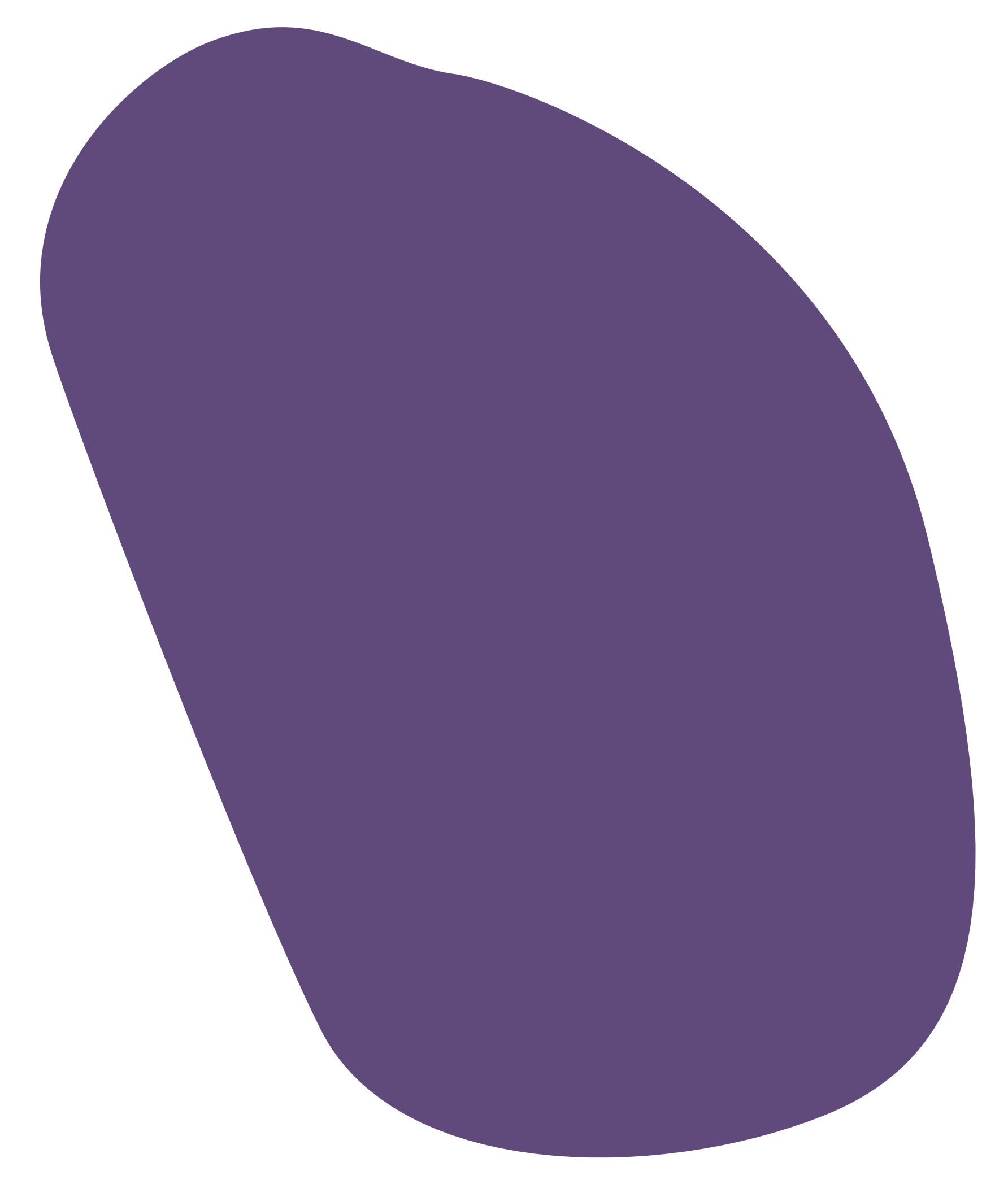 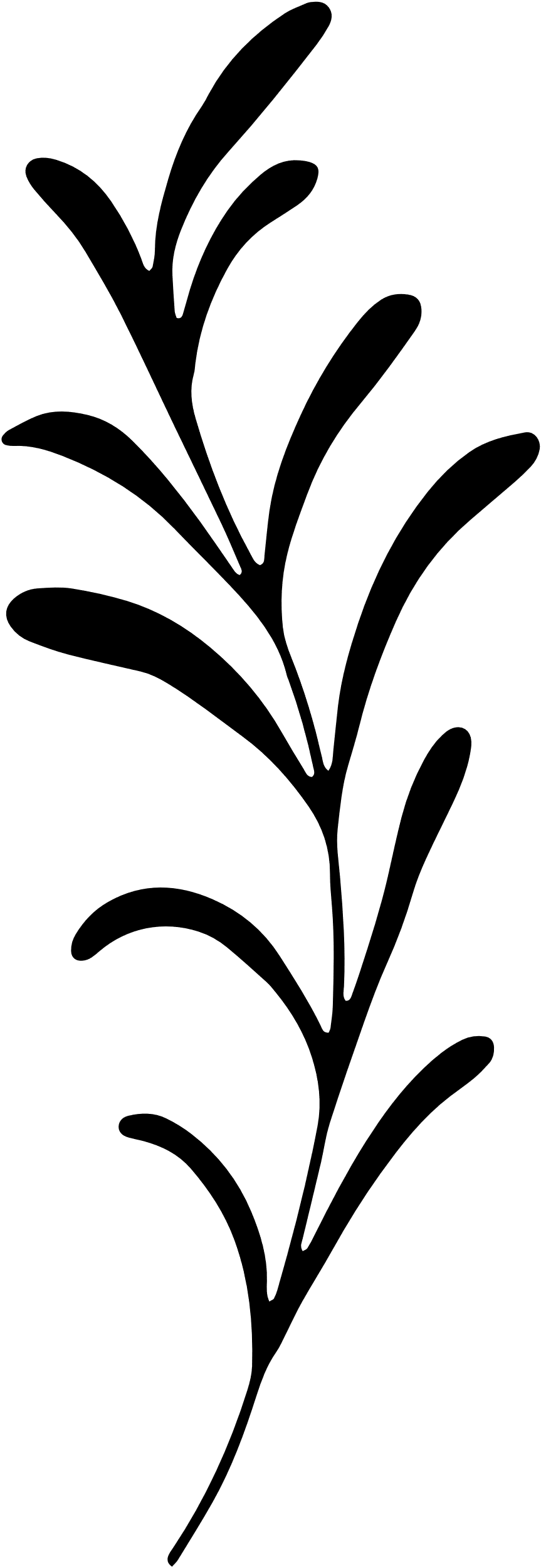 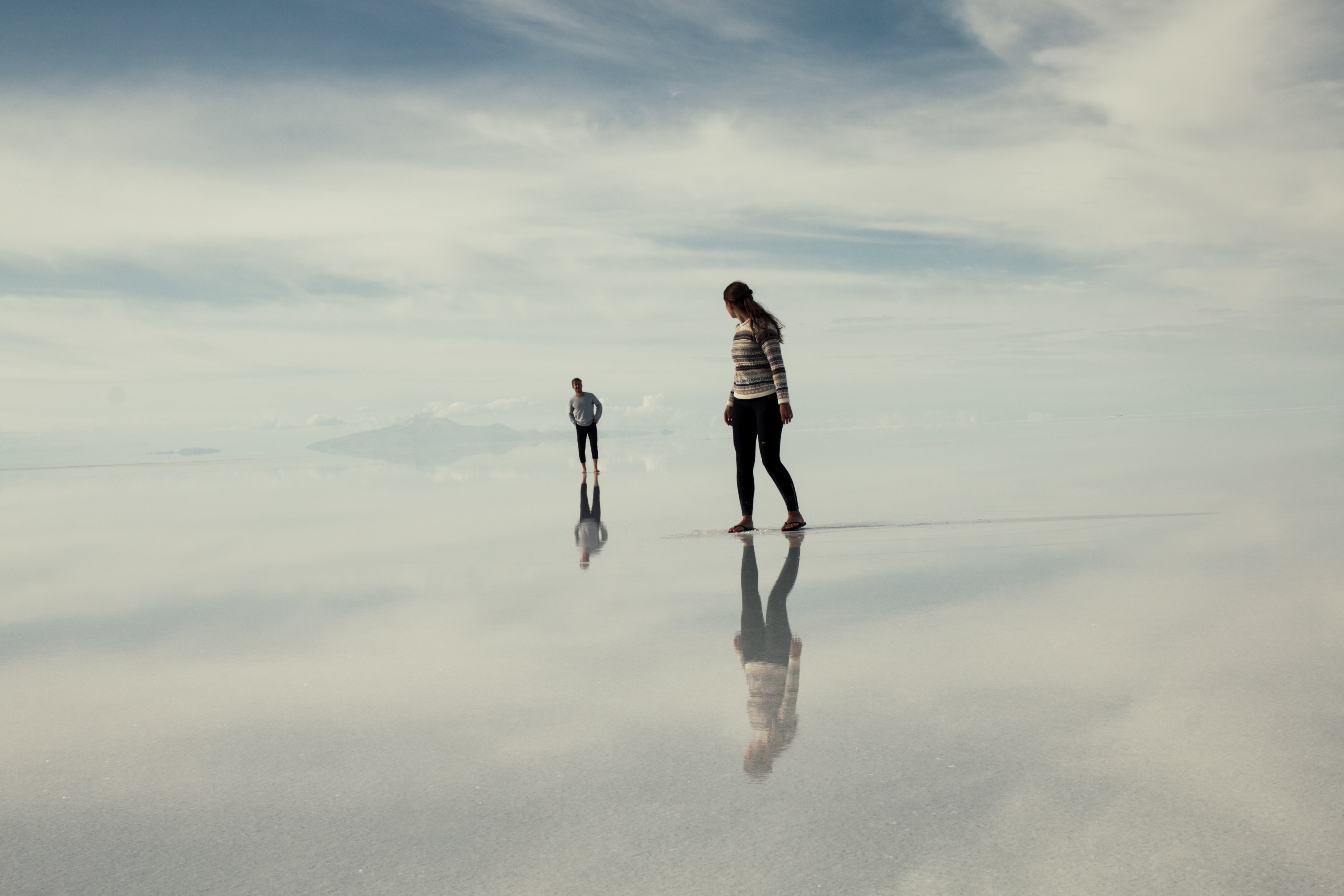 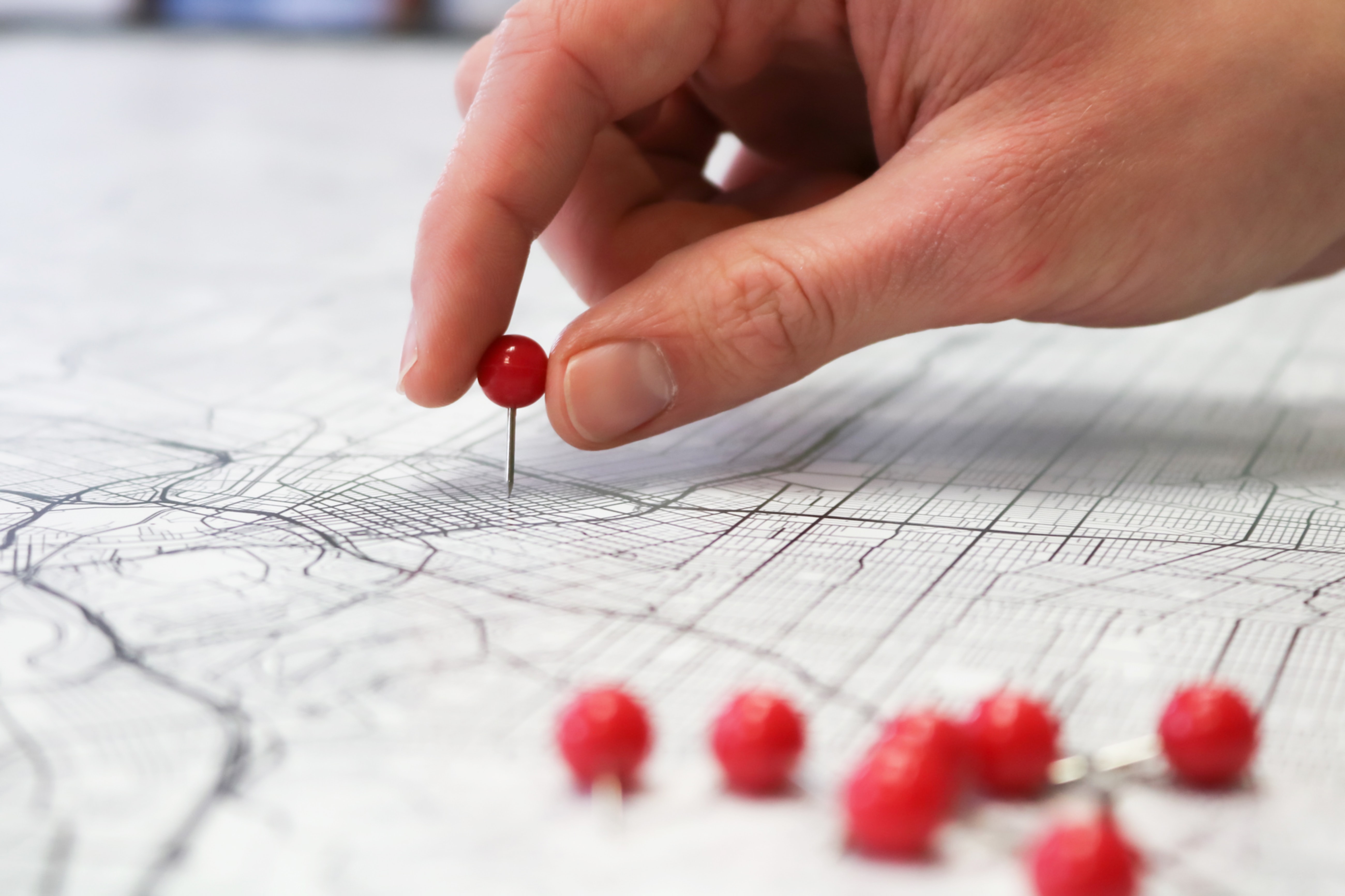 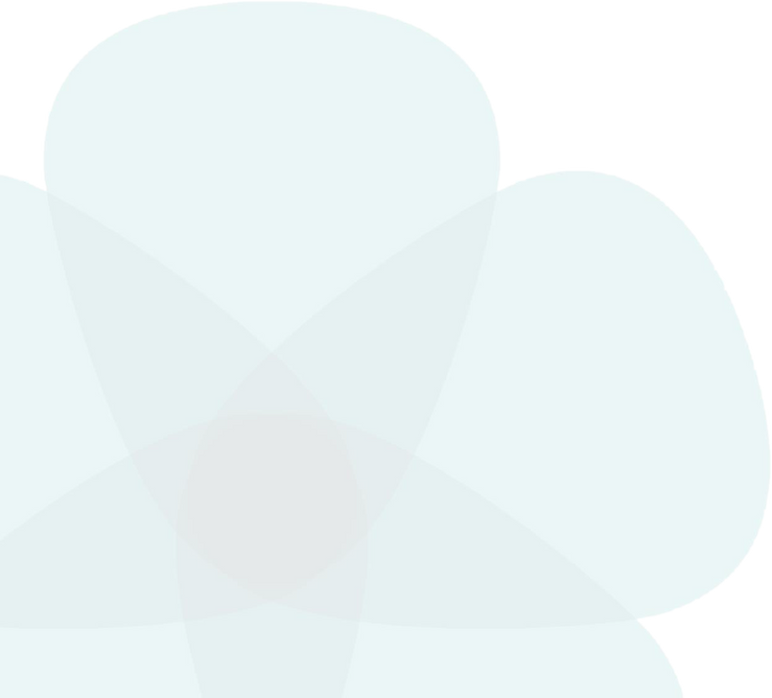 Delivery
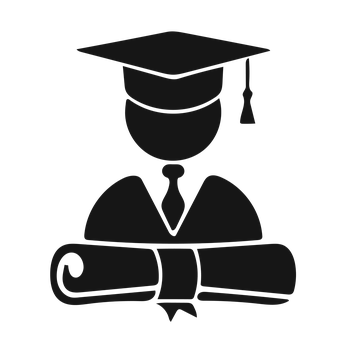 TALA DREAM
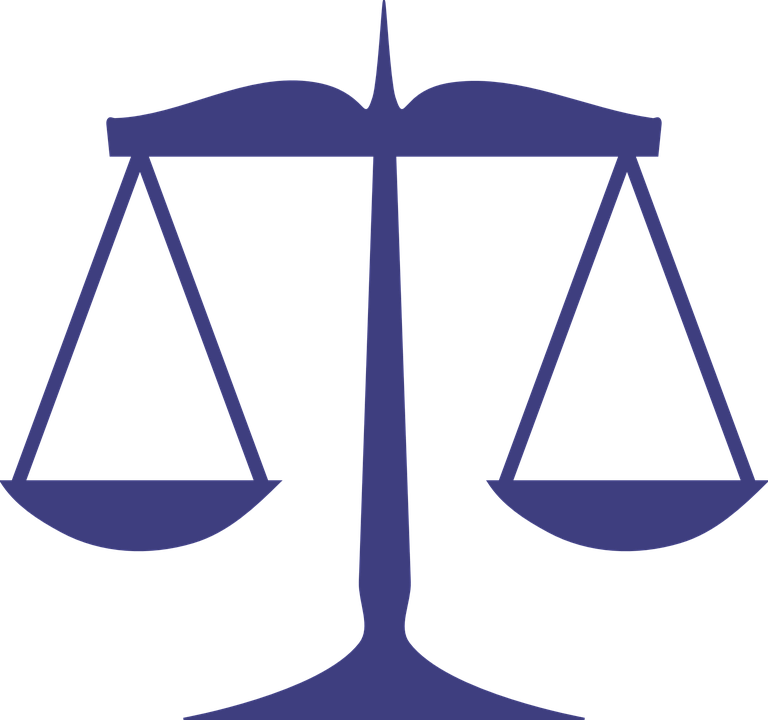 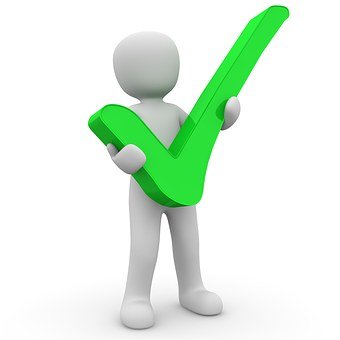 Therapists
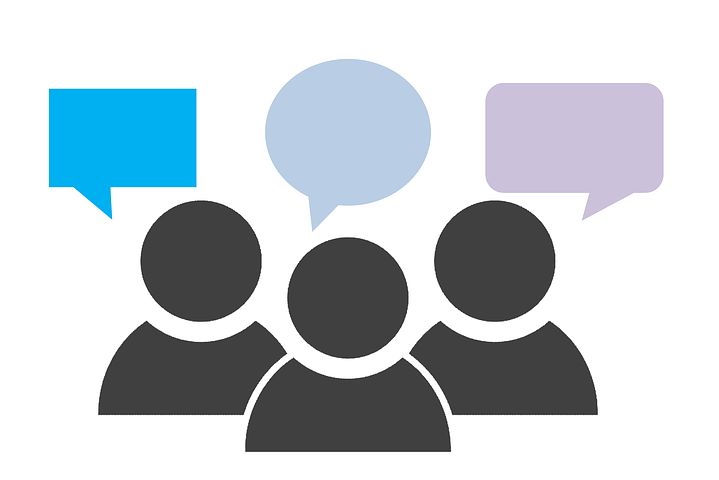 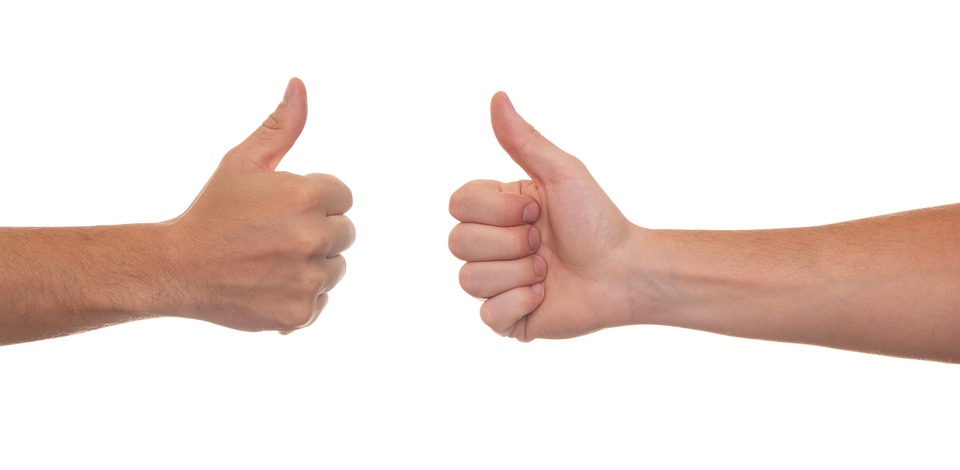 Ongoing training/CPD
EPs
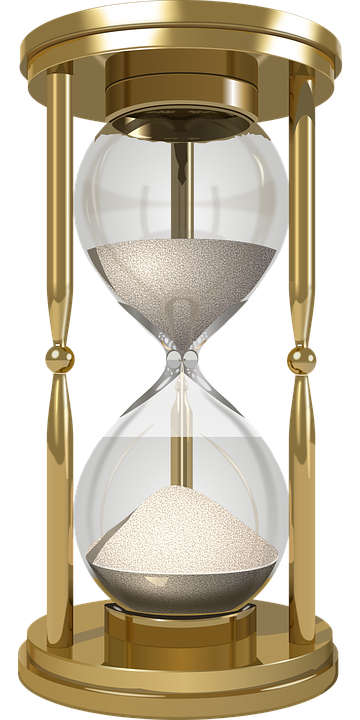 Balanced team
New EP group
Established and paid like ELSA
Supported by head teachers/governors
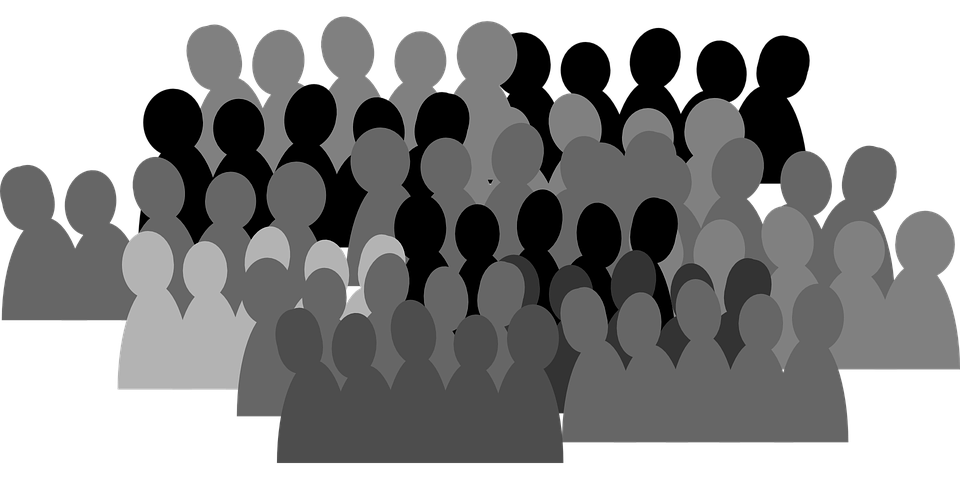 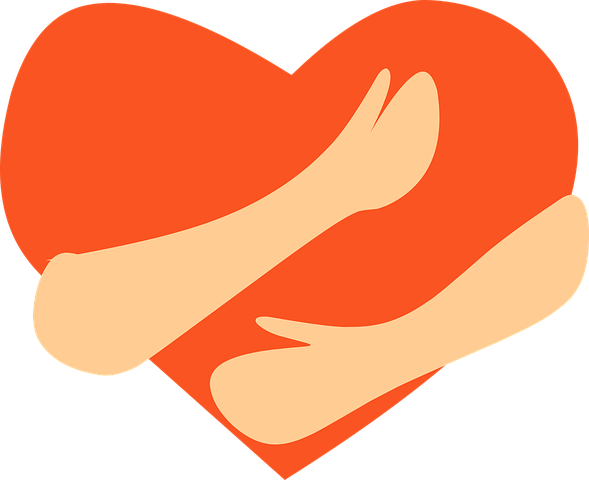 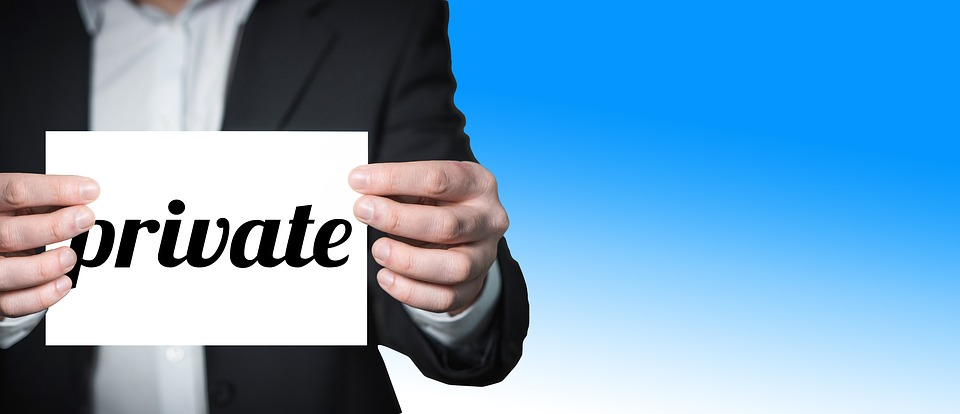 Protected time for TALAs
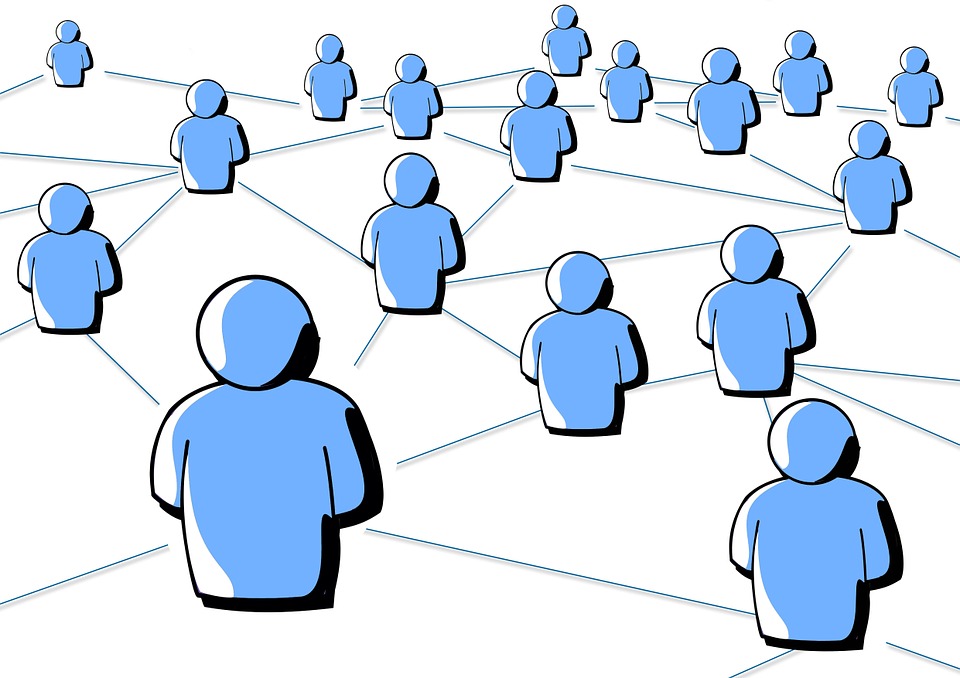 Annual Conference
Confidential spaces
Valuing staff
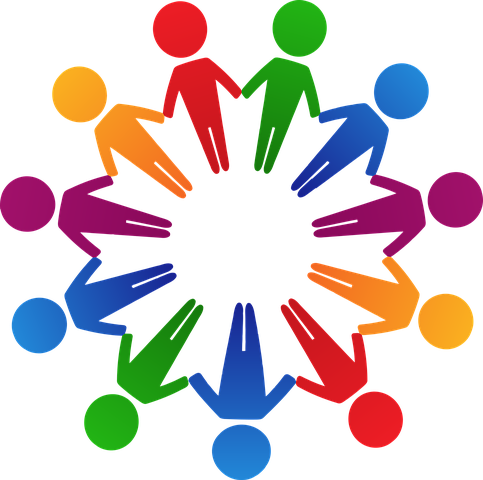 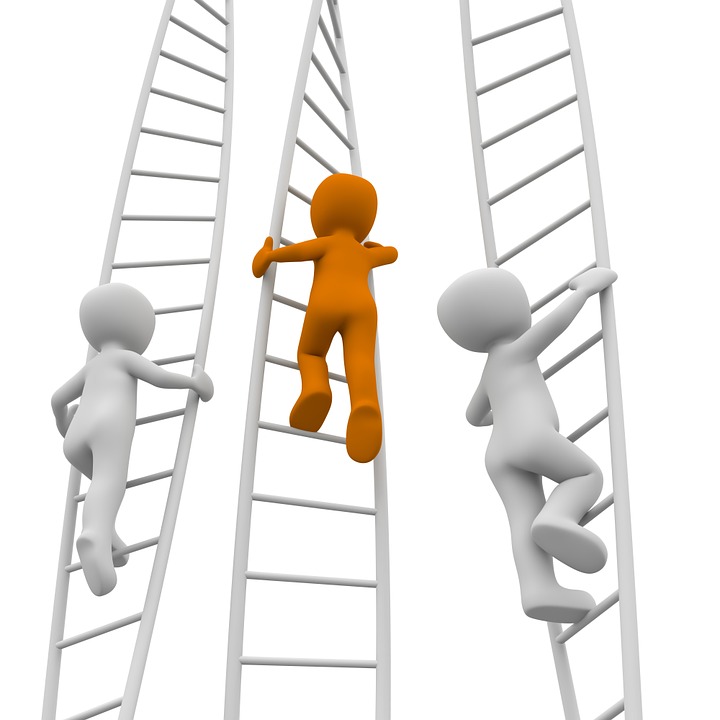 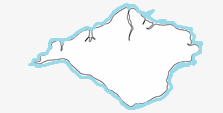 TALA in every school
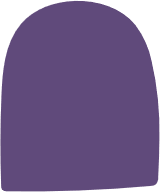 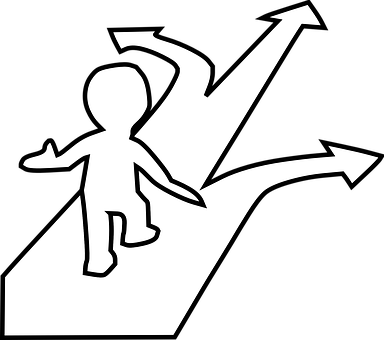 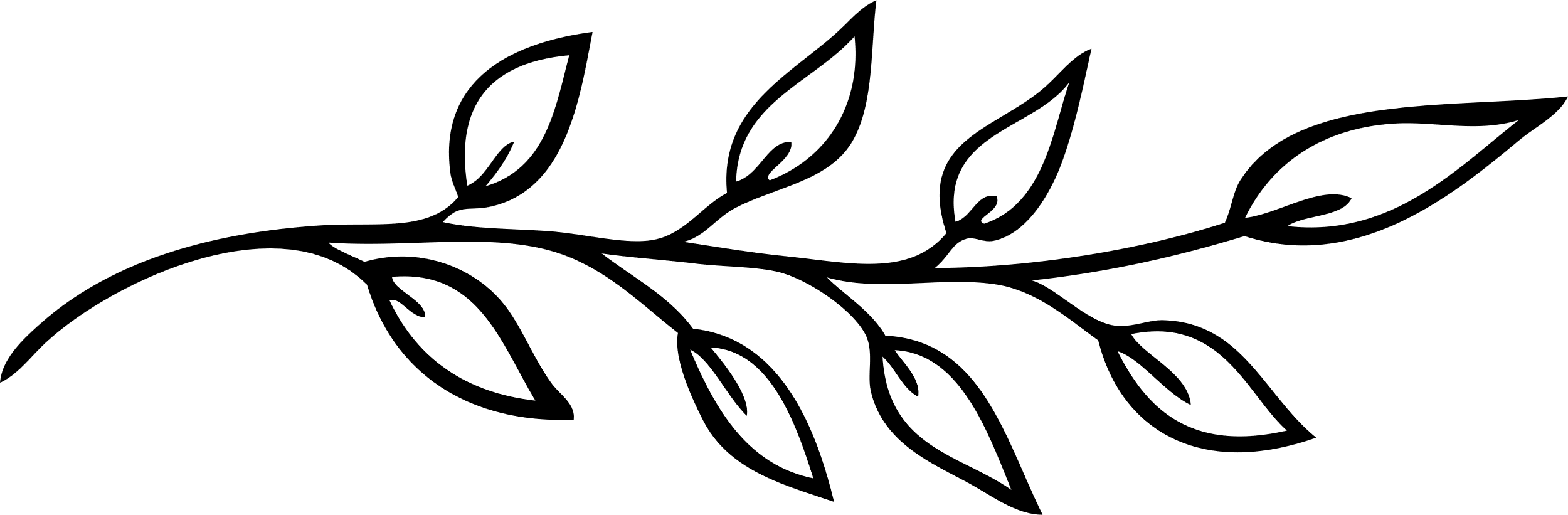 Regular supervision
Training on IoW
Career structure
‘Roadshow’
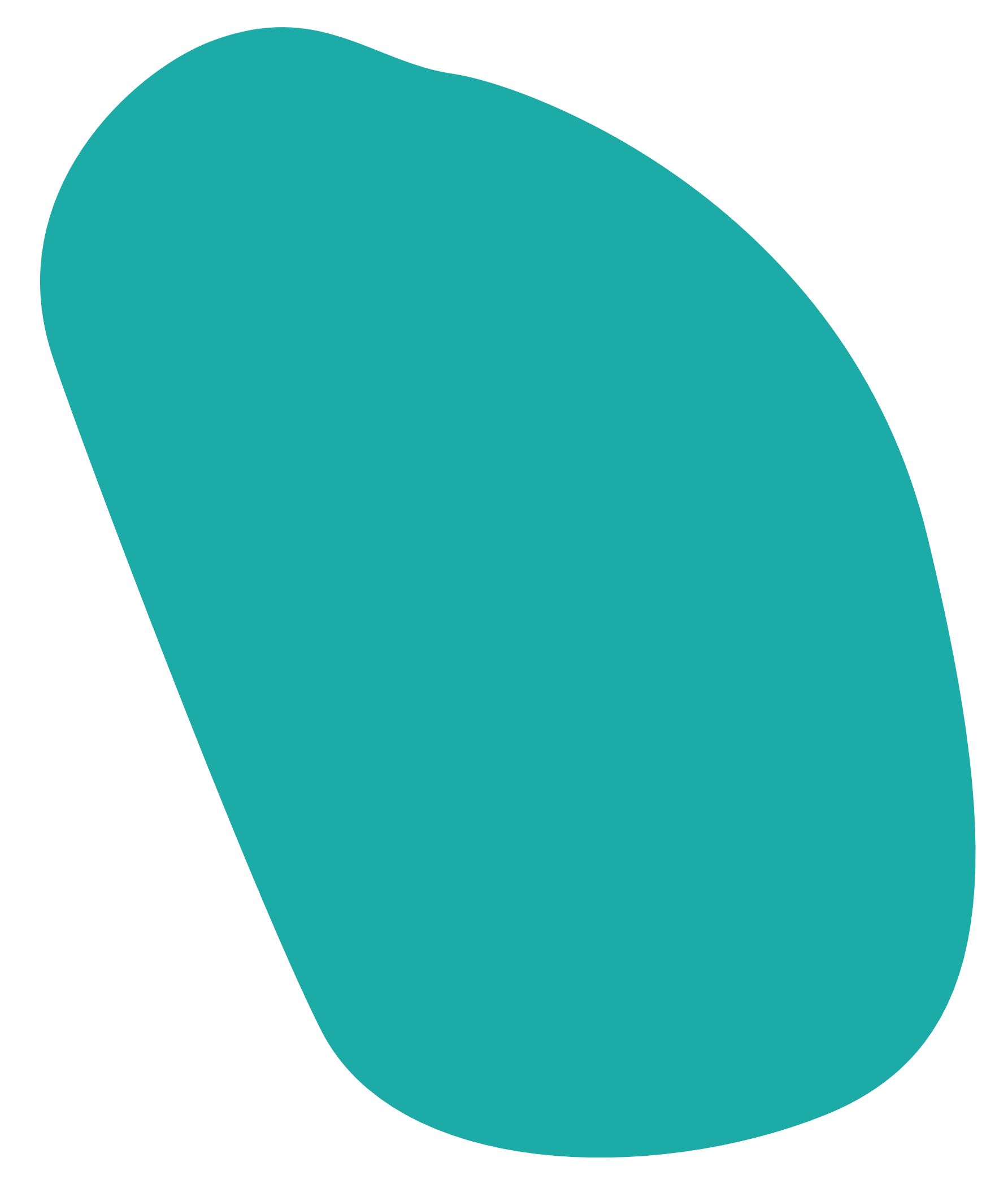 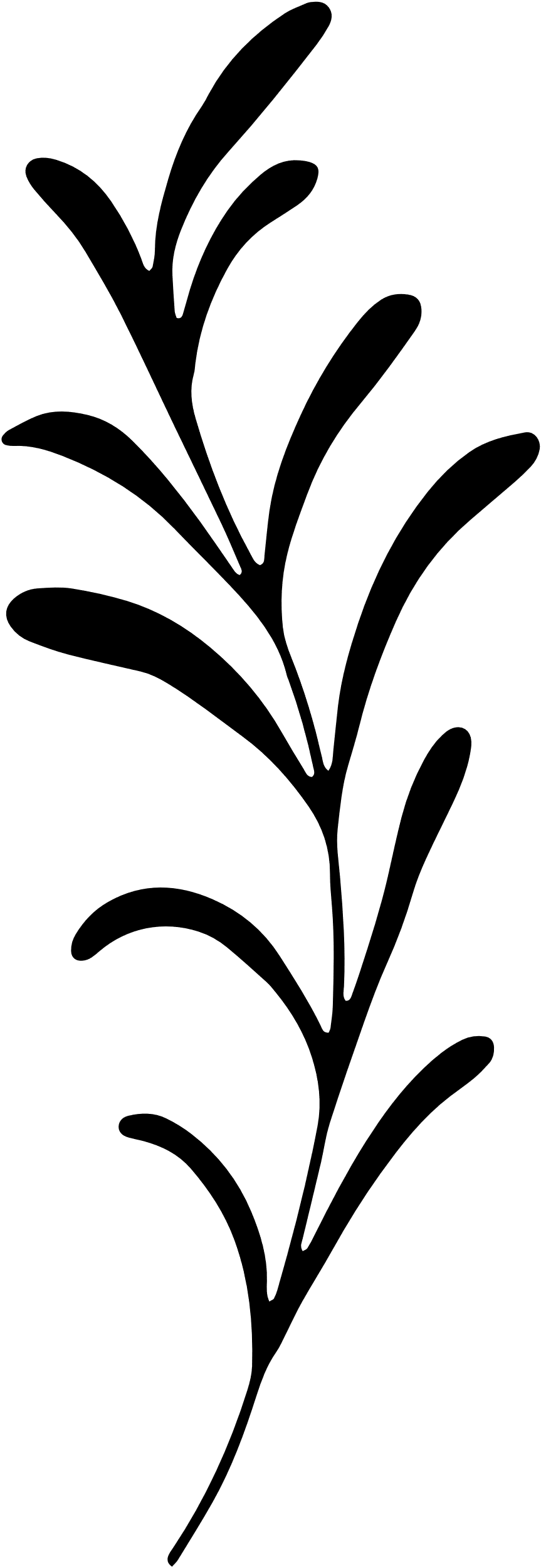 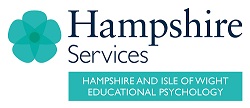 Thank You!